Atención al Ciudadano de forma presencial agosto 2015
Atención al ciudadano de forma presencial

Atención al Ciudadano 


Agosto - 2015
Atención al Ciudadano de forma presencial agosto 2015
Del 3 al 31 de agosto de 2015 se atendieron 11 personas de manera presencial, de los cuales 9 fueron hombres y 2 mujeres. 

Las tipificaciones más recurrentes fueron: 

Solicitud de Información: 11
Consultas: 0
Peticiones: 0
Quejas: 0

Mejoras: 

Atención al Ciudadano y Comunicaciones en pro de cuidar y proteger a nuestros visitantes viene trabajando en la implementación y adecuación del Habeas Data para la ANH.
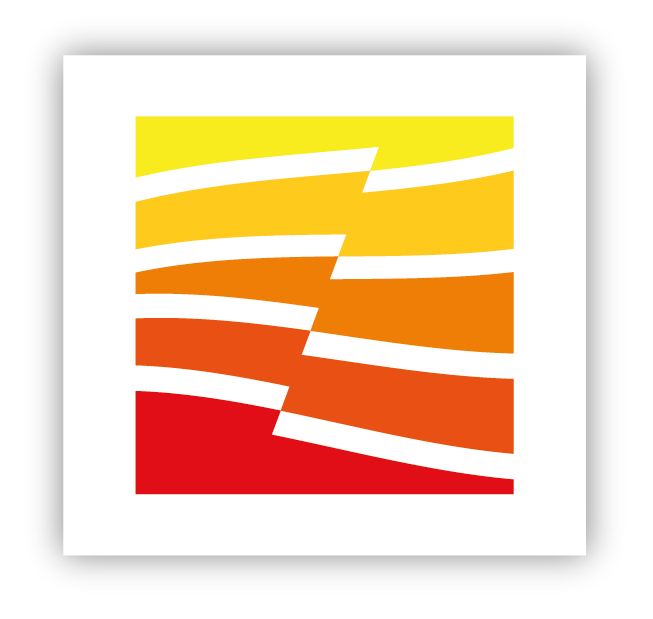 Atención al Ciudadano de forma presencial agosto 2015
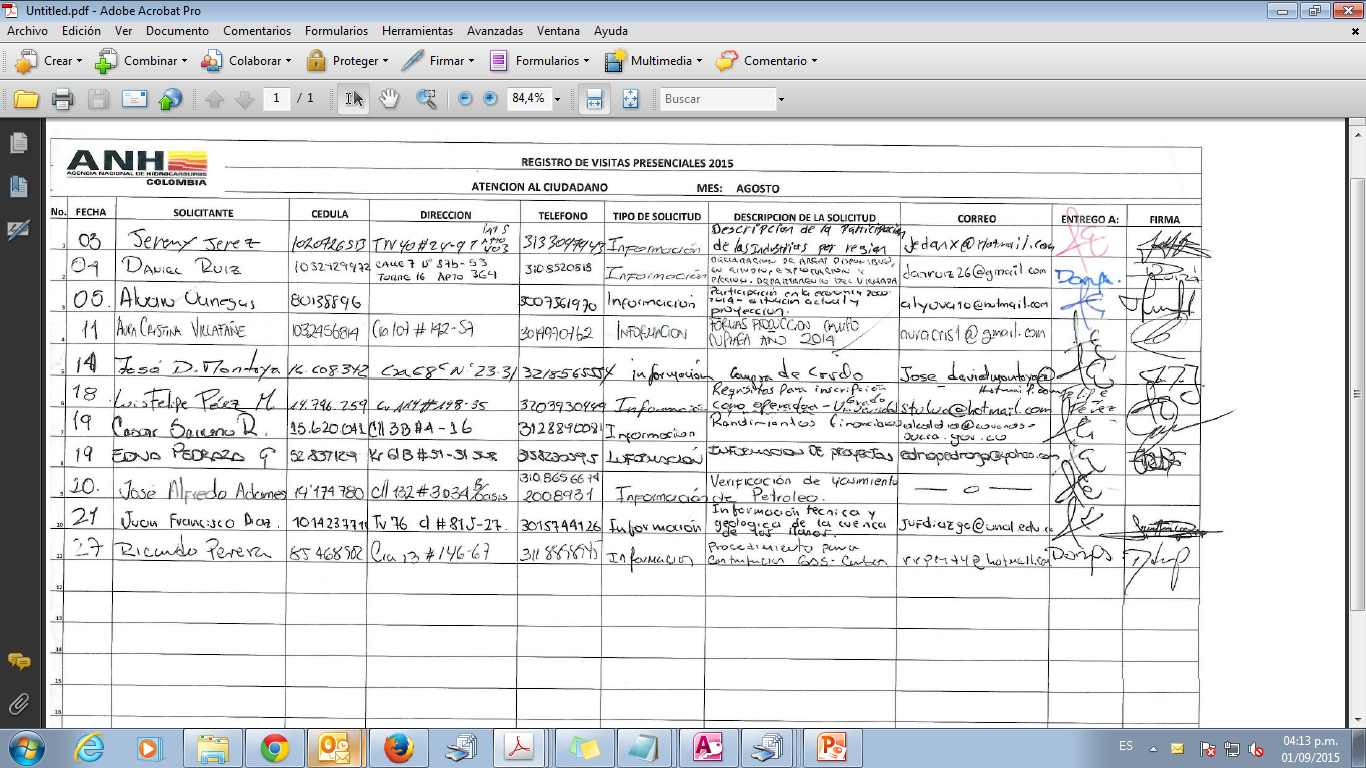